ДЕЯТЕЛЬНОСТЬ ЧЕЛОВЕКАВ НЕОБЫЧНЫХ УСЛОВИЯХ
Экологическая физиология
изучает адаптацию современного человека
к различным природным факторам среды (условиям Крайнего Севера, безводным пустыням и высокогорным районам), 
к необычным факторам среды (ускорению, невесомости, шуму, вибрации, укачиванию, магнитному полю, ионизирующей радиации).
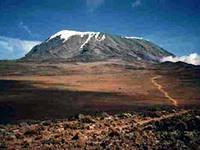 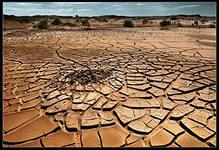 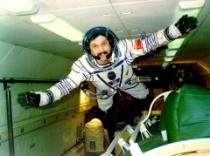 Адаптация -
это приспособление человека к новым производственным (трудовым) и бытовым условиям
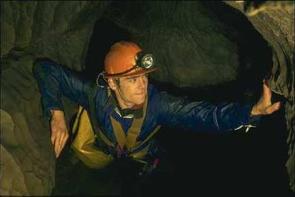 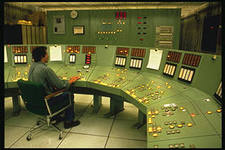 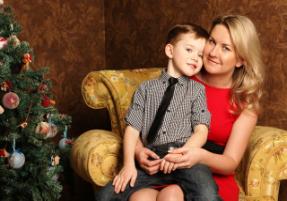 Адаптация
поддерживает постоянство внутренней среды организма, 
обеспечивает работоспособность, 
максимальную продолжительность жизни
Адаптация человека к условиям среды происходит                  в течение жизни
Акклиматизация -
частный случай адаптации
Акклиматизация
- это приспособление организма к природным, климатическим условиям среды
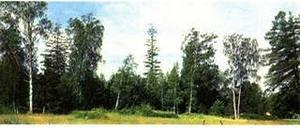 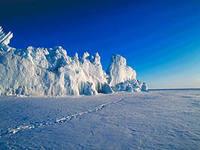 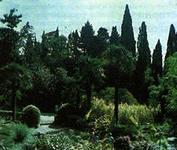 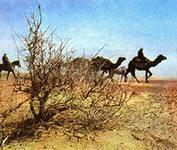 Адаптация
участвуют все системы организма
Невесомость
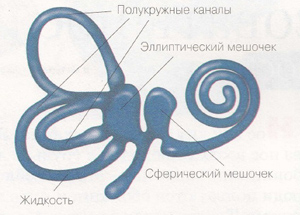 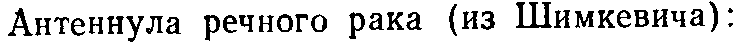 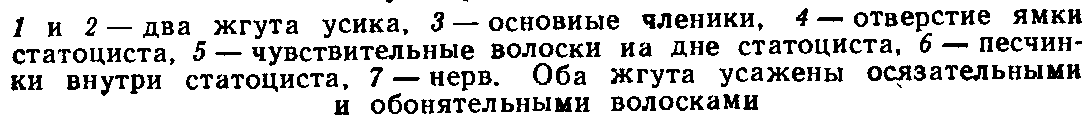 Проблемы невесомости:
1.Болезнь движения, т.к. нарушается работа
  а) органа равновесия,
  б) осязания, 
  в) мышечной чувствительности, 
  г) зрения.
Проблемы невесомости:
2.Перемещение жидкостей  ведёт за собой:
   а) растяжение вен головы и шеи, 
   б) отек лица,
   в) заложенность носа , 
   г) «снижение» окружности голеней и объема нижних конечностей,
   д) увеличивается частота сердечных сокращений
   е) увеличивается артериальное давление,
   ё) возникает вероятность сердечных аритмий.
Проблемы невесомости:
3.Сниженная физическая активность.
Адаптация к невесомости:
уменьшение объема крови; 

снижение максимального сердечного выброса; 

 уменьшение количества эритроцитов; 

 снижение мышечной силы,  работоспособности; 

 потеря кальция и фосфата из костей, а также уменьшение костной массы.
Трудности  при возвращении на                              Землю:
не могут ходить,

склонны к обморокам при вставании,
 
 снижена работоспособность.
Преодоление  трудностей:
отбор претендентов,

 специальная подготовка экипажей,

 контроль за состоянием их здоровья,

 комплекс профилактических мероприятий:
    а) оборудование летательных аппаратов, 
    б) определение режима труда и отдыха космонавтов,
    в) повышенное введение в организм соли и воды.
Спасибо за внимание !